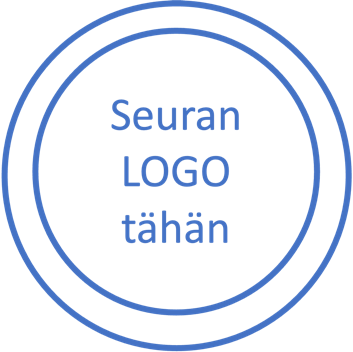 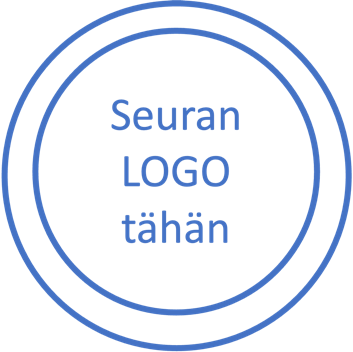 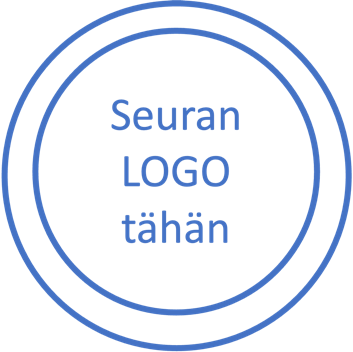 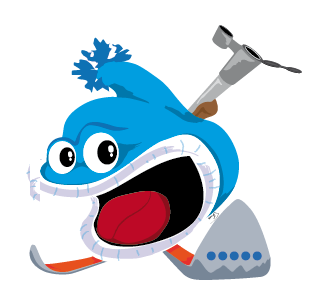 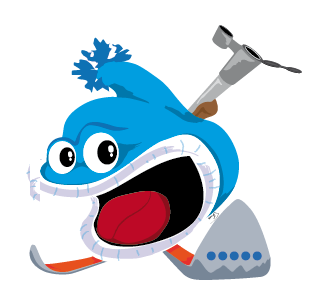 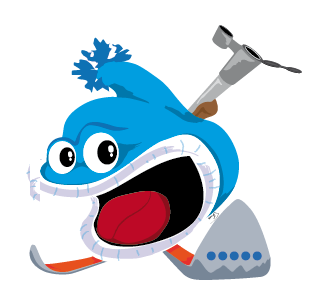 Tervetuloa kokeilemaan ampumahiihtoa!
Ampumahiihto ja sen kesälajit rulla-ampumahiihto ja ampumajuoksu ovat loistavia harrastuksia lapsille, nuorille ja aikuisille. Lajissa pääsee kokemaan fyysisen rasituksen tuomaa mielihyvää ja ammunnan tuottamaa jännitystä ja onnistumisen iloa!
SEURAN NIMI järjestää kaikille kiinnostuneille lajin kokeilumahdollisuuden PAIKKA TÄHÄN

Lisätiedot:
TÄYTÄ TÄHÄN

Lajista lisätietoa Lauri Elo / Suomen Ampumahiihtoliitto 0468782204 / lauri.elo@biathlon.fi
Tervetuloa kokeilemaan ampumahiihtoa!
Ampumahiihto ja sen kesälajit rulla-ampumahiihto ja ampumajuoksu ovat loistavia harrastuksia lapsille, nuorille ja aikuisille. Lajissa pääsee kokemaan fyysisen rasituksen tuomaa mielihyvää ja ammunnan tuottamaa jännitystä ja onnistumisen iloa!
SEURAN NIMI järjestää kaikille kiinnostuneille lajin kokeilumahdollisuuden PAIKKA TÄHÄN

Lisätiedot:
TÄYTÄ TÄHÄN

Lajista lisätietoa Lauri Elo / Suomen Ampumahiihtoliitto 0468782204 / lauri.elo@biathlon.fi
Tervetuloa kokeilemaan ampumahiihtoa!
Ampumahiihto ja sen kesälajit rulla-ampumahiihto ja ampumajuoksu ovat loistavia harrastuksia lapsille, nuorille ja aikuisille. Lajissa pääsee kokemaan fyysisen rasituksen tuomaa mielihyvää ja ammunnan tuottamaa jännitystä ja onnistumisen iloa!
SEURAN NIMI järjestää kaikille kiinnostuneille lajin kokeilumahdollisuuden PAIKKA TÄHÄN

Lisätiedot:
TÄYTÄ TÄHÄN

Lajista lisätietoa Lauri Elo / Suomen Ampumahiihtoliitto 0468782204 / lauri.elo@biathlon.fi
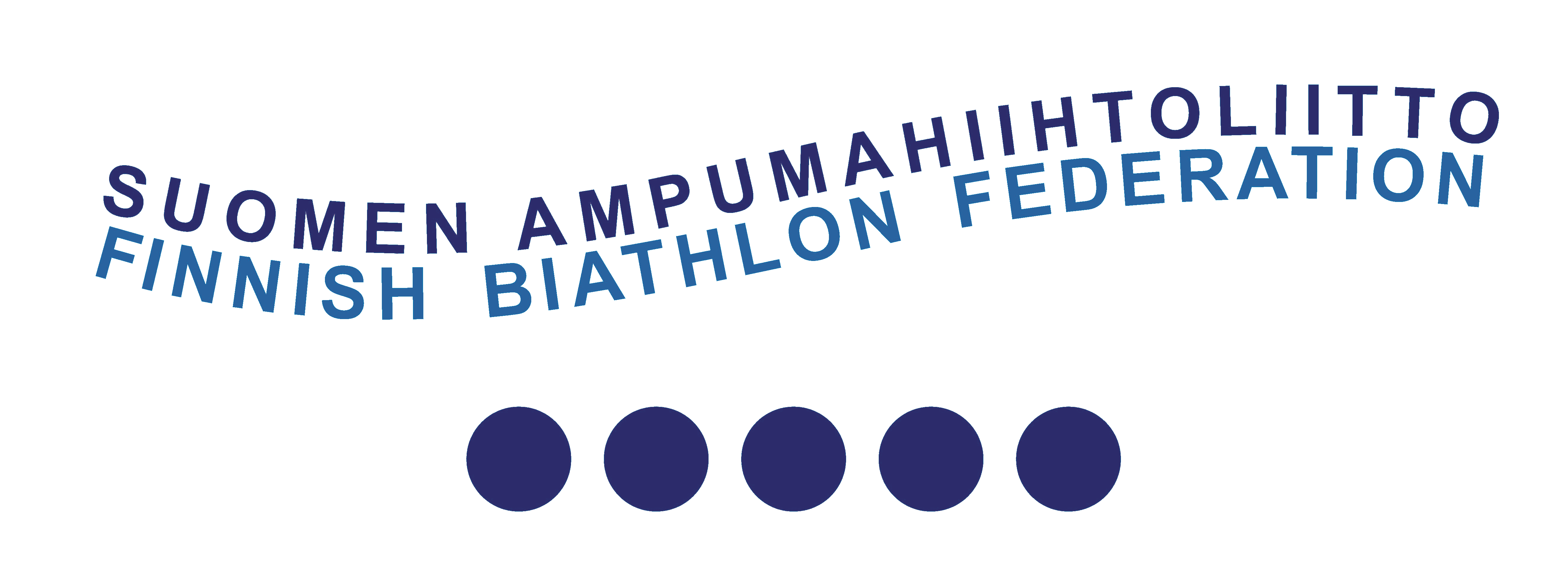 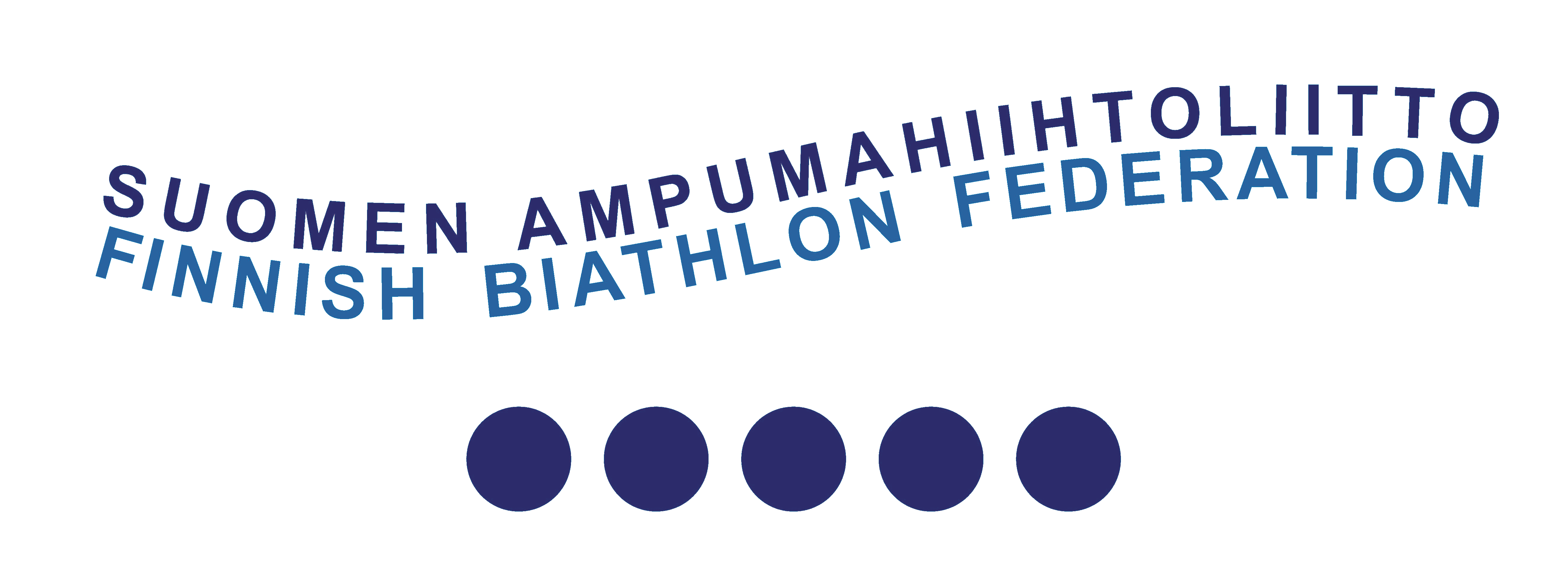 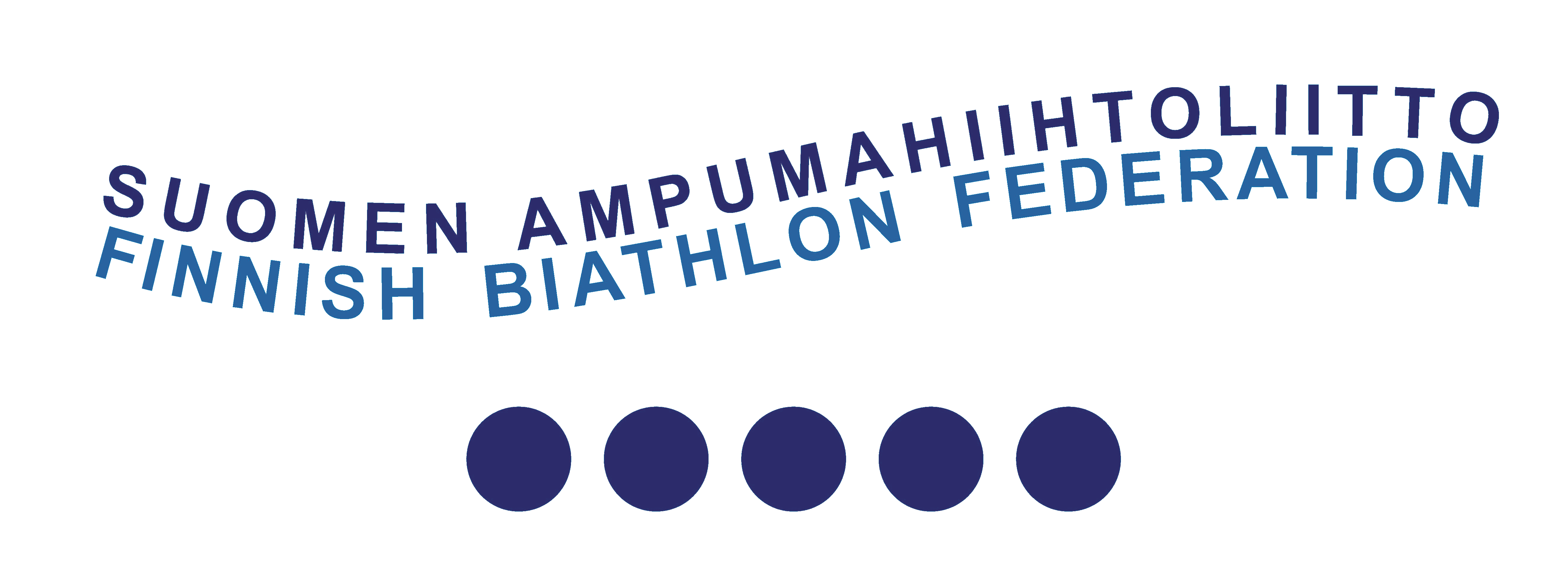